ПРИОРИТЕТНЫЙ ПРОЕКТ
«ФОРМИРОВАНИЕ КОМФОРТНОЙ ГОРОДСКОЙ СРЕДЫ»

БЛАГОУСТРОЙСТВО ОБЩЕСТВЕННОЙ ТЕРРИТОРИИ ПАРК “СКАЗКА”                                                            В 1 МИКРОРАЙОНЕ  “ЦЕНТРАЛЬНЫЙ”  ГОРОДА  ПЫТЬ-ЯХ

#ЖКХменяется	#Городаменяются
МЕСТОРАСПОЛОЖЕНИЕ ОБЪЕКТА БЛАГОУСТРОЙСТВА
ХМАО-ЮГРА, город Пыть-Ях, 1 микрорайон “Центральный”.        
Парк “СКАЗКА”
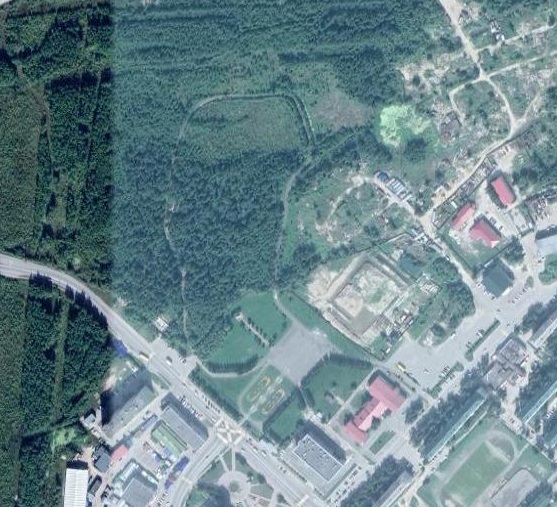 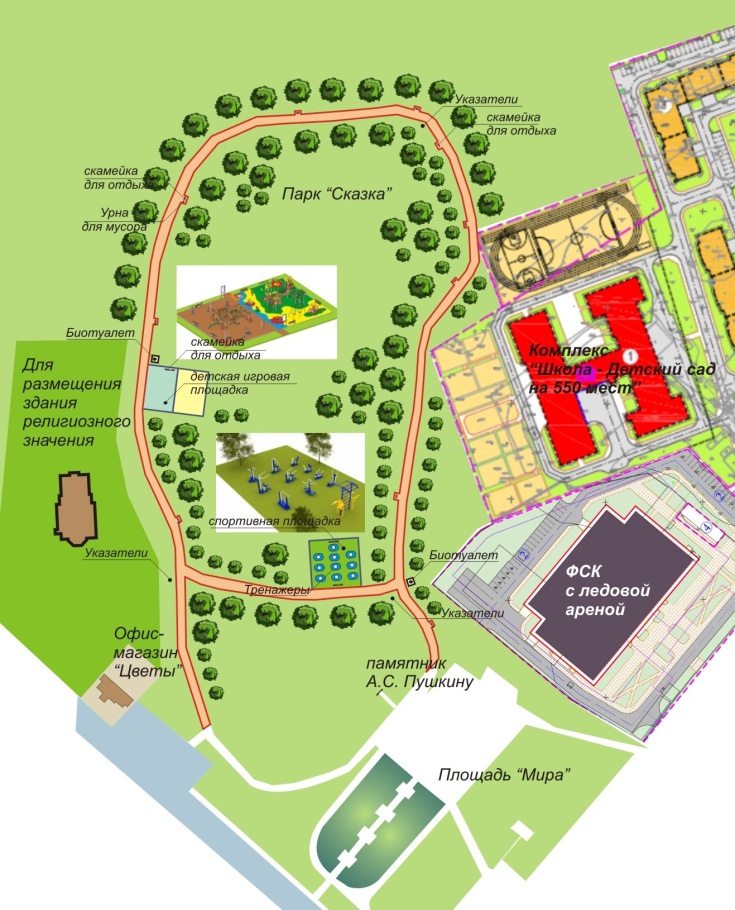 2
ИНФОРМАЦИЯ ПО ТЕКУЩЕМУ ИСПОЛЬЗОВАНИЮ ТЕРРИТОРИИ
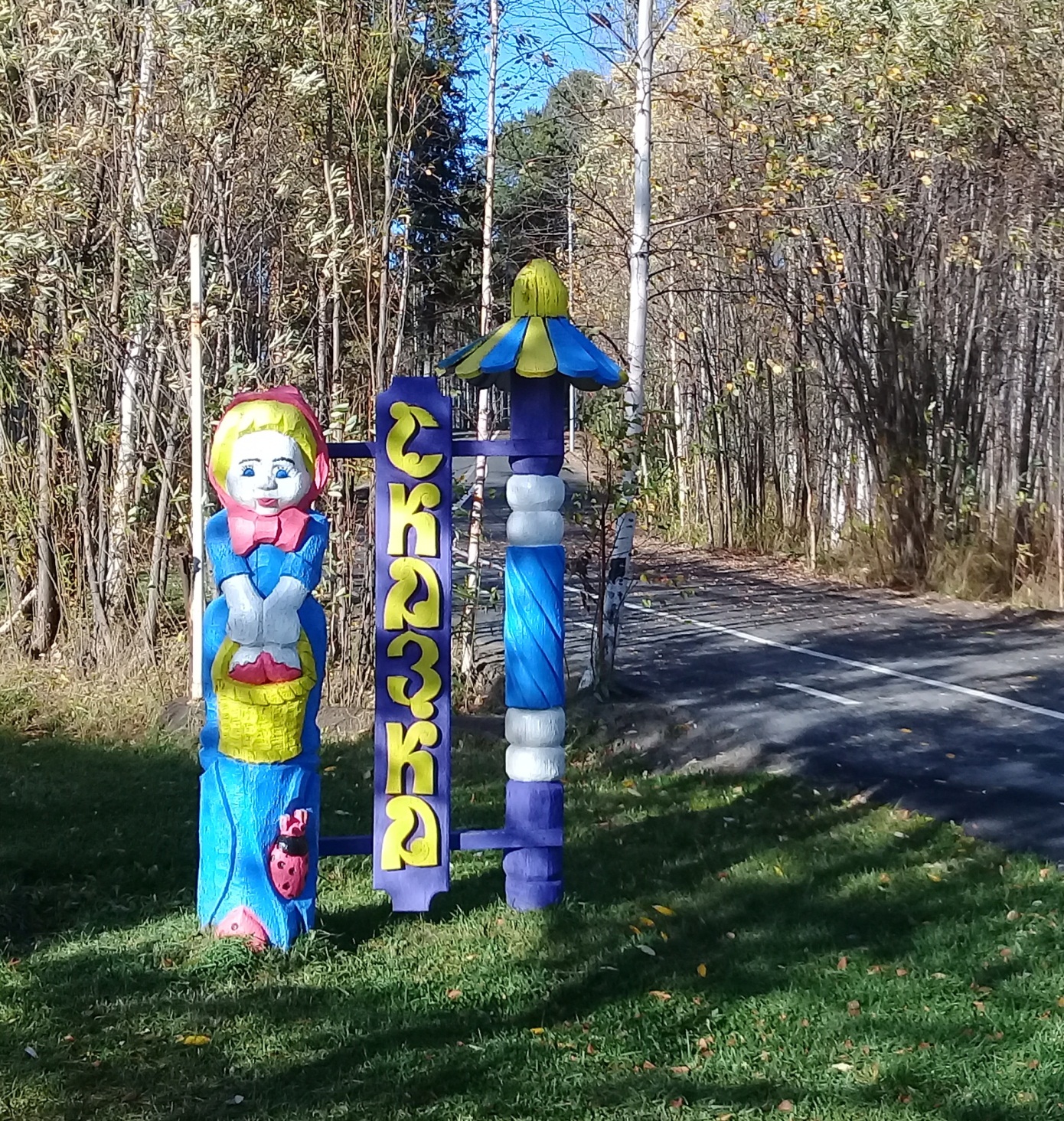 В 2018 году в рамках реализации приоритетного проекта “Формирование комфортной городской среды ”
на территории муниципального образования городской округ город Пыть-Ях, 
были проведены  мероприятия по благоустройству  данной общественной территории в следующем объеме:
3
УСТРОЙСТВО ПРОГУЛОЧНО-БЕГОВОЙ И ВЕЛОДОРОЖЕК
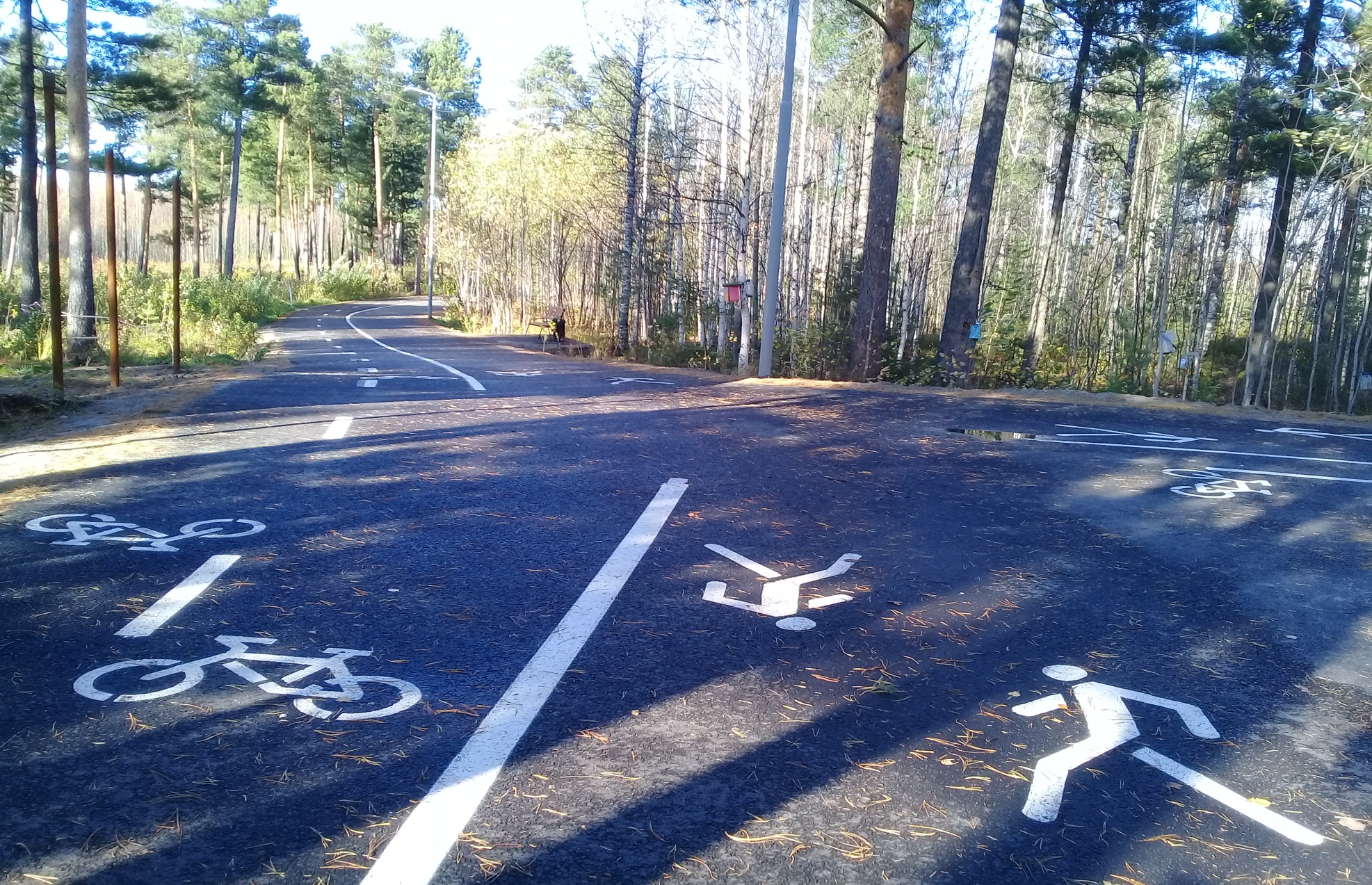 4
УСТАНОВКА СКАМЕЕК И  УРН
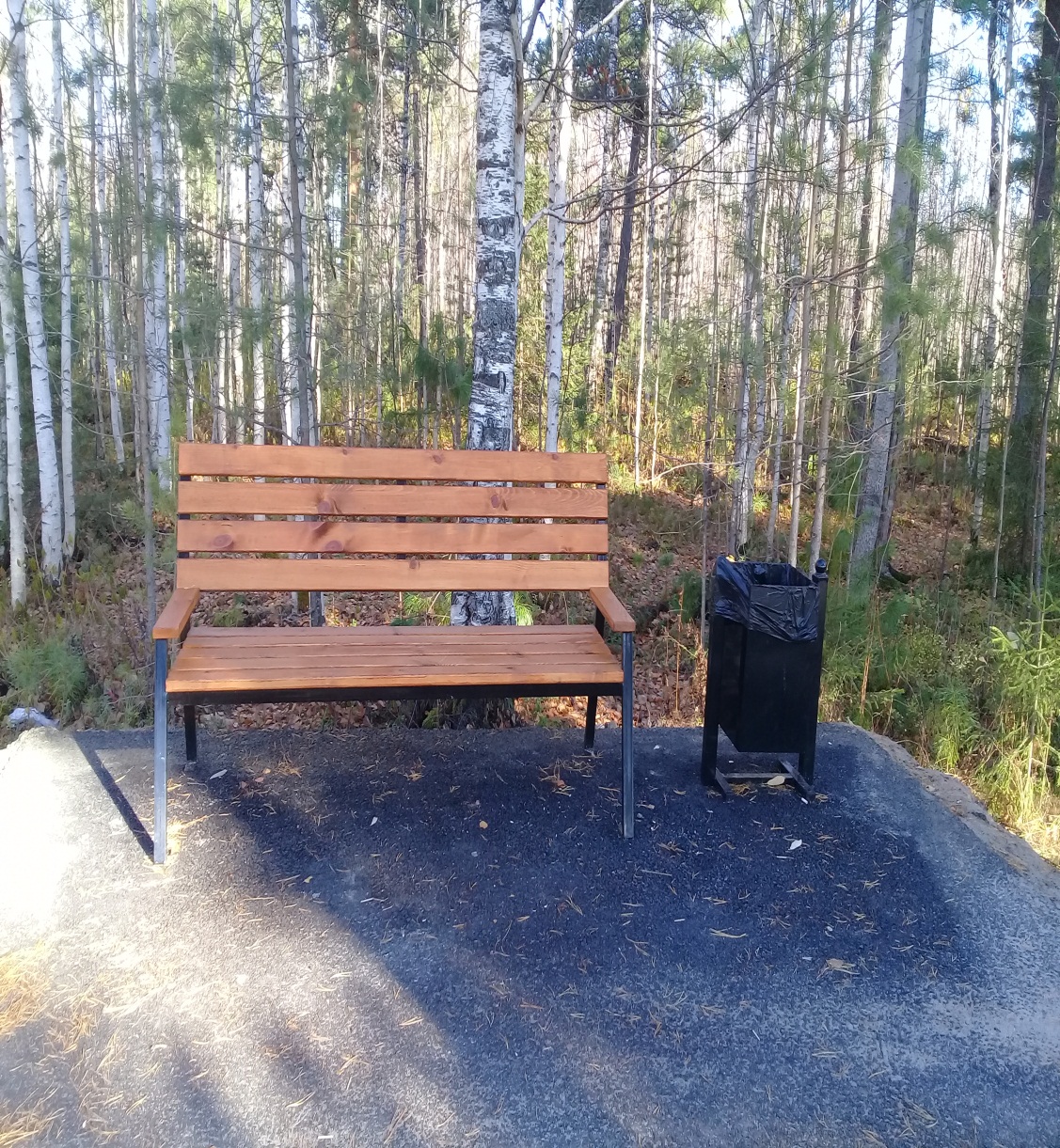 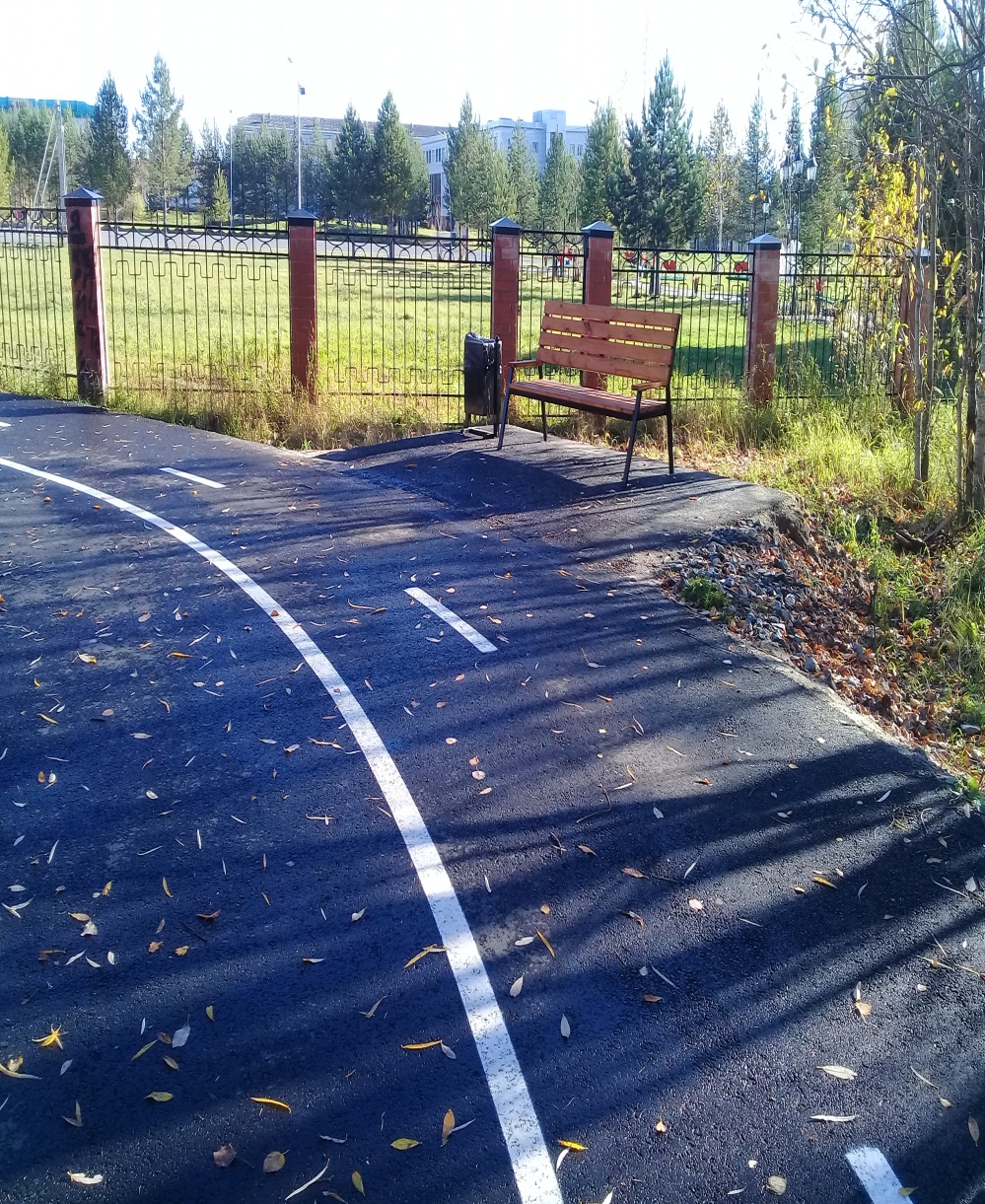 Область размещения визуальных образов  и схем благоустраиваемой территории
5
УСТАНОВКА УНИВЕРСАЛЬНОЙ СПОРТИВНОЙ ПЛОЩАДКИ
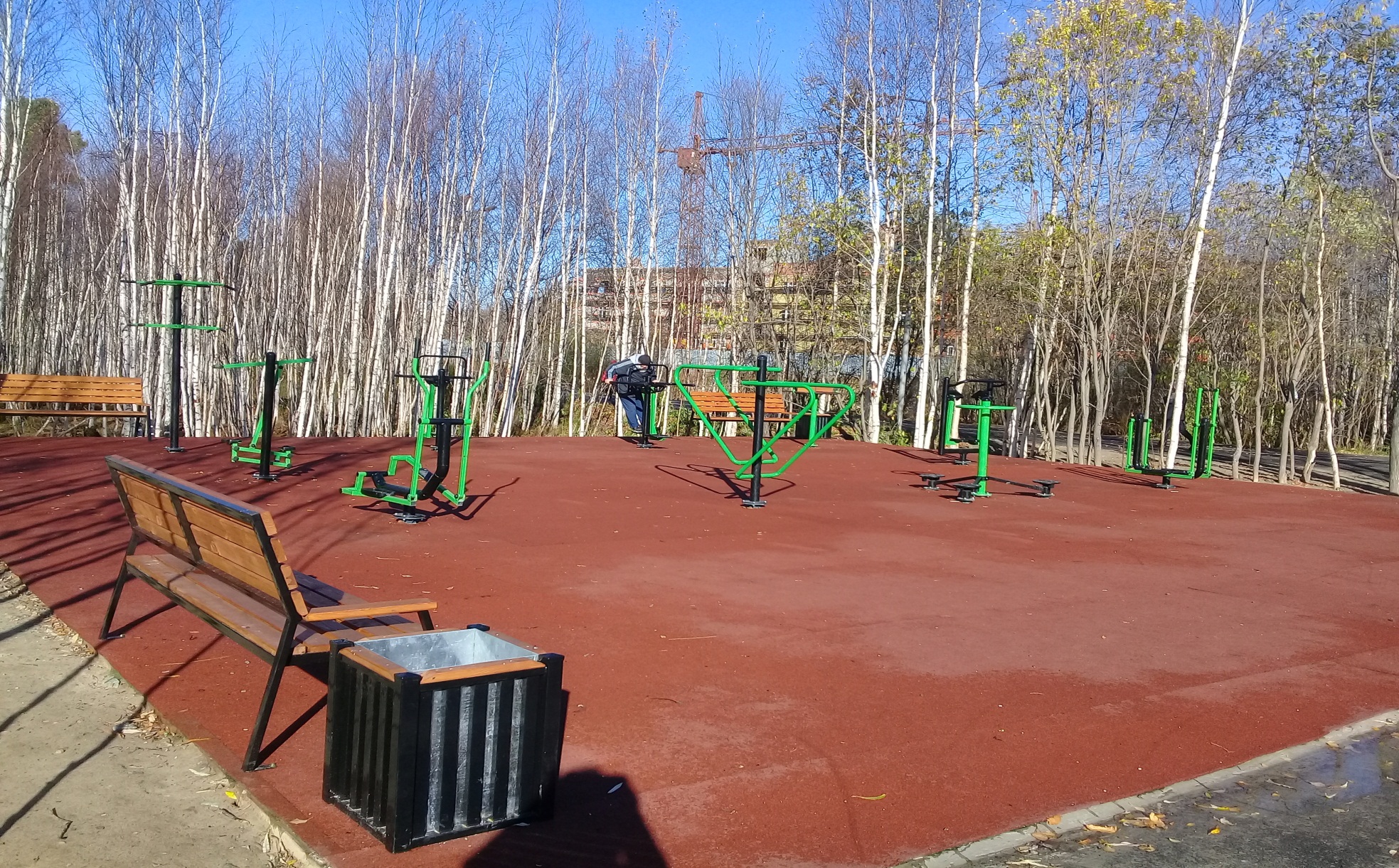 Область размещения визуальных образов  и схем благоустраиваемой территории
6
Реализация мероприятий по благоустройству общественной территории парка “СКАЗКА” в 2019 году, в рамках приоритетного проекта “Формирование комфортной городской среды”
Согласно распоряжения администрации города №90-ра от 18.01.2019       «Об утверждении перечня объектов по благоустройству дворовых и общественных территорий на 2019 год, в рамках реализации мероприятий Федерального проекта «Формирование комфортной городской среды» муниципальной программы «Жилищно-коммунальный комплекс и городская среда города  Пыть-Яха», в 2019 году запланировано благоустроить 1 общественную и 3 дворовых территории в городе Пыть-Ях.
По общественной территории парк «Сказка» в 1 микрорайоне «Центральный» города Пыть-Яха определены основные виды работ, которые необходимо произвести в рамках разработанного  дизайн-проекта, по созданию завершенного образа, достижения согласованности и гармоничности элементов благоустройства и видов декора в парке «Сказка», а именно:

- укрепление откосов пешеходных дорожек
- установка нового детского игрового комплекса
- установка малых архитектурных форм сказочных героев
7
УКРЕПЛЕНИЕ ОТКОСОВ ПЕШЕХОДНЫХ ДОРОЖЕК
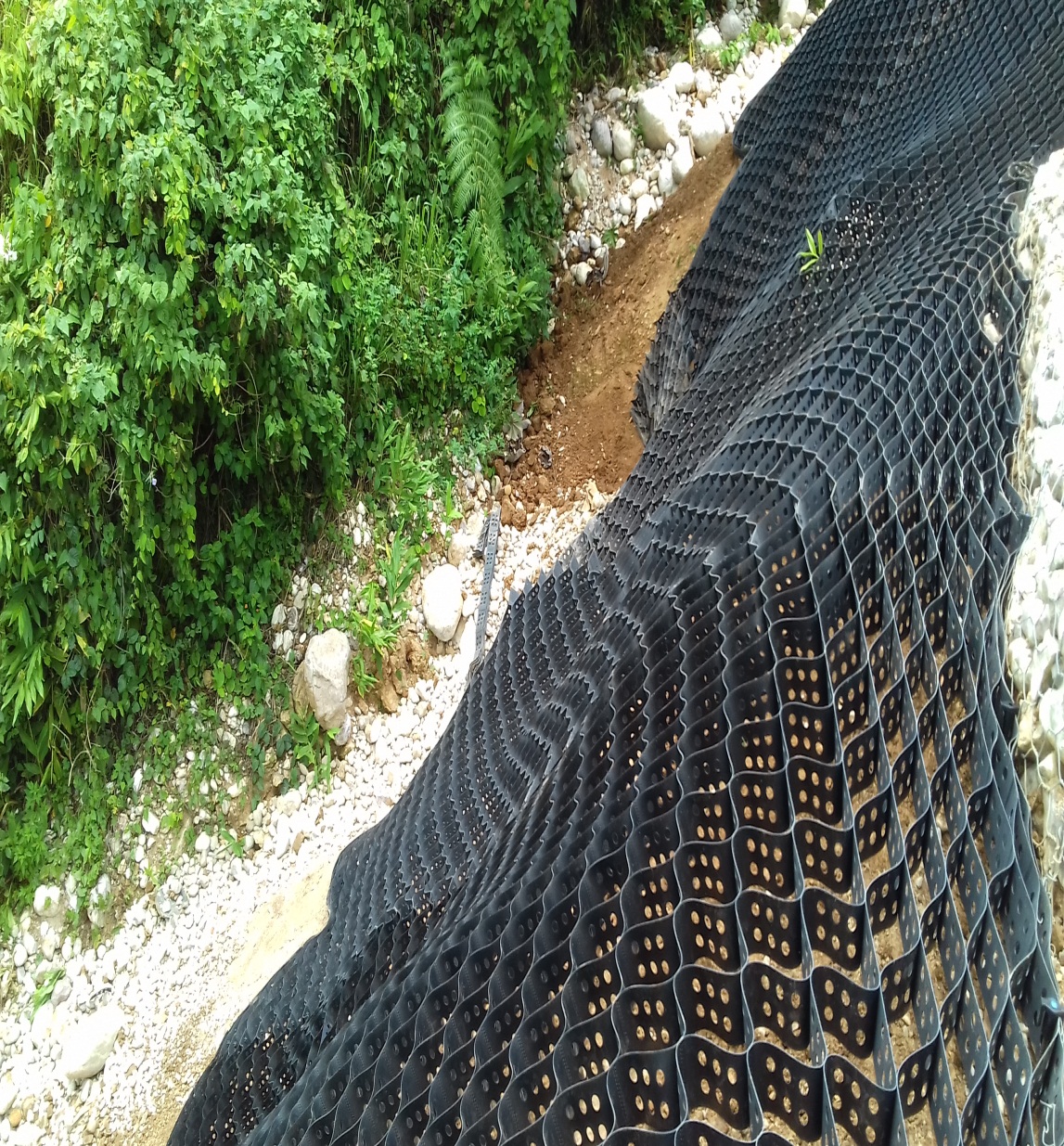 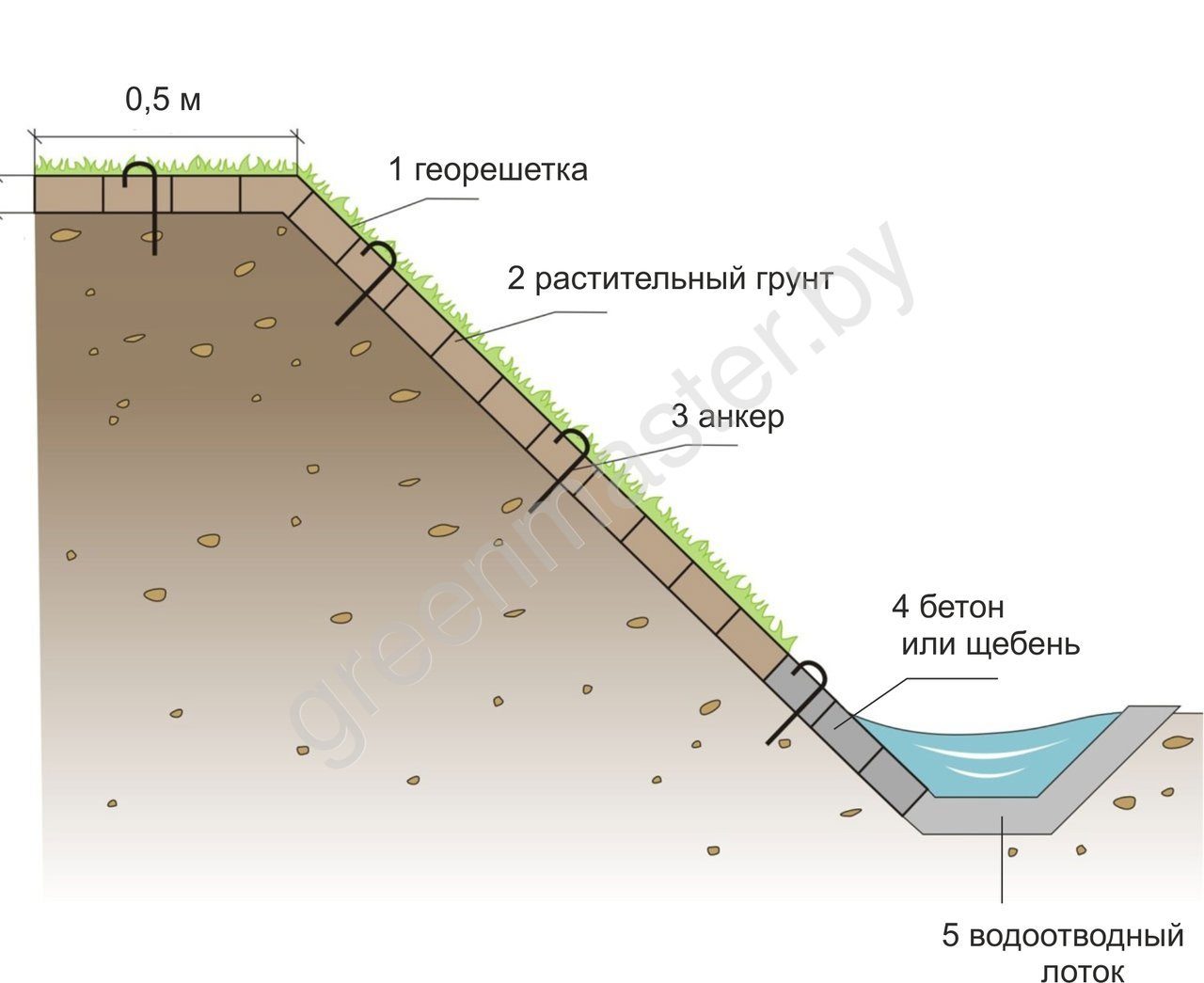 8
УСТАНОВКА НОВОГО ДЕТСКОГО ИГРОВОГО КОМПЛЕКСА
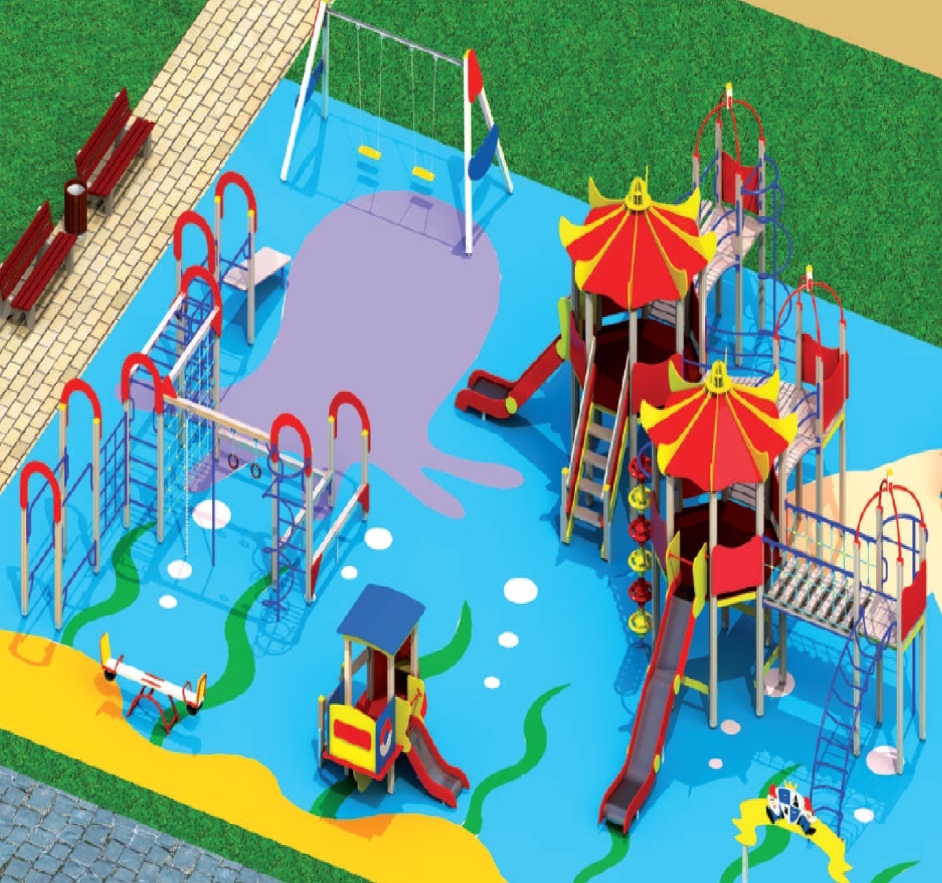 “ДО”
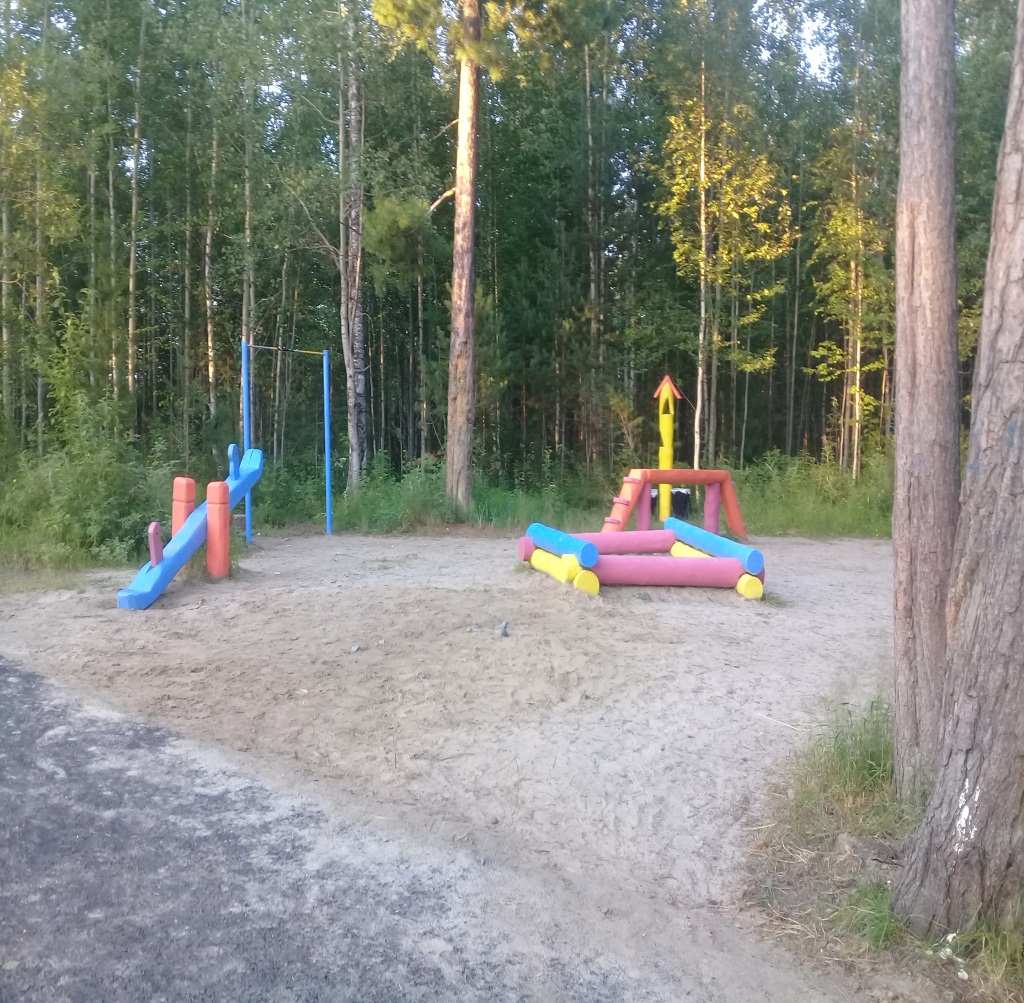 “ПОСЛЕ”
9
УСТАНОВКА МАЛЫХ АРХИТЕКТУРНЫХ ФОРМ СКАЗОЧНЫХ ГЕРОЕВ
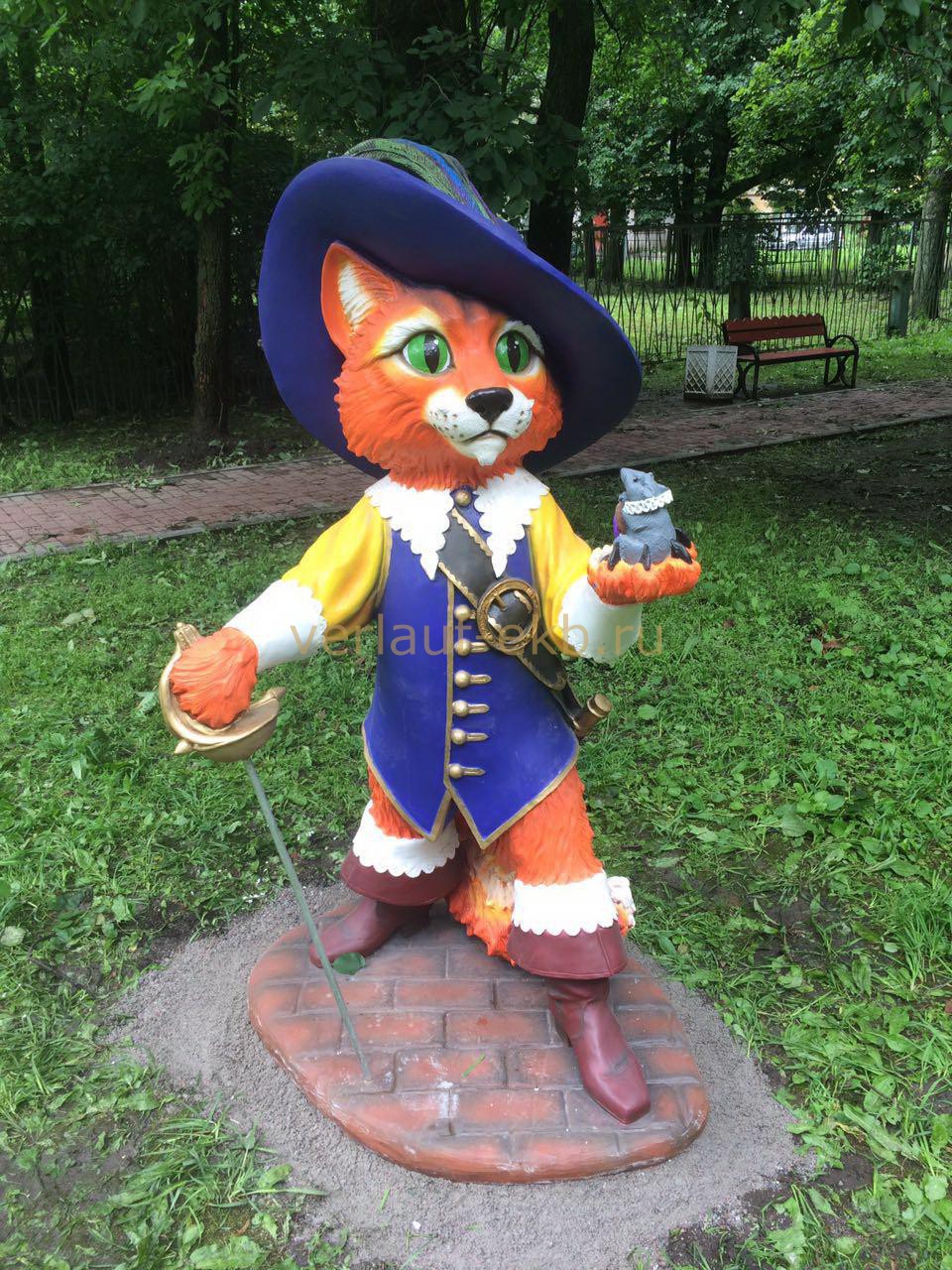 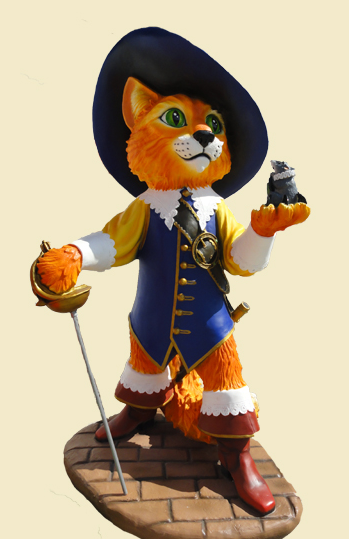 10
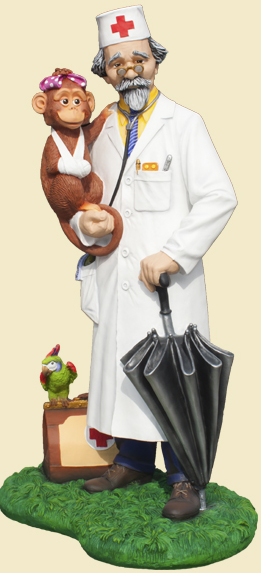 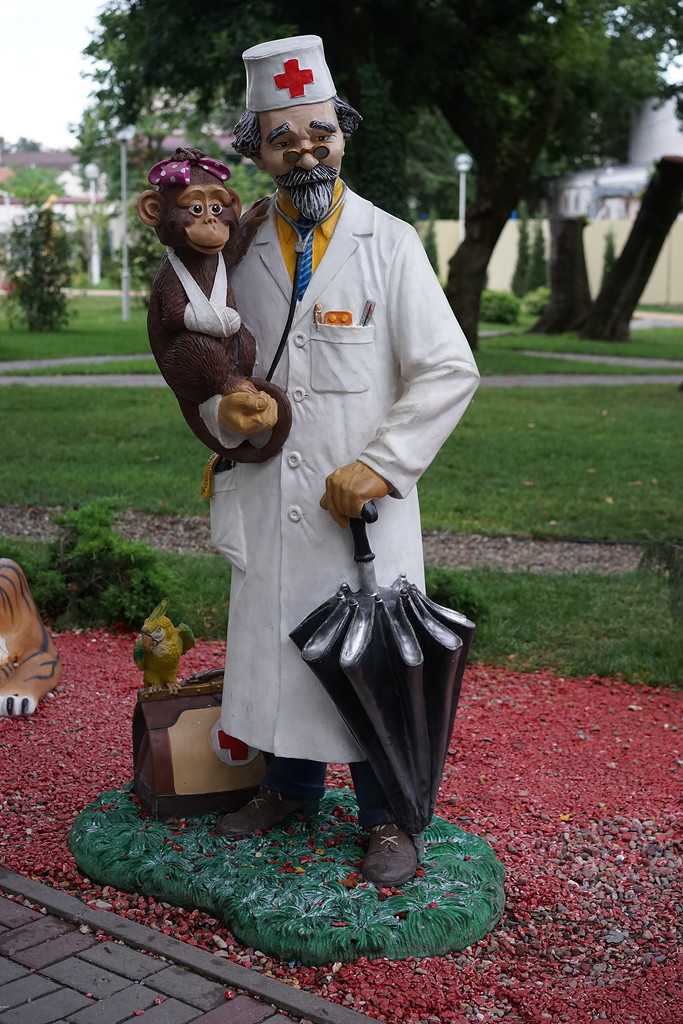 11
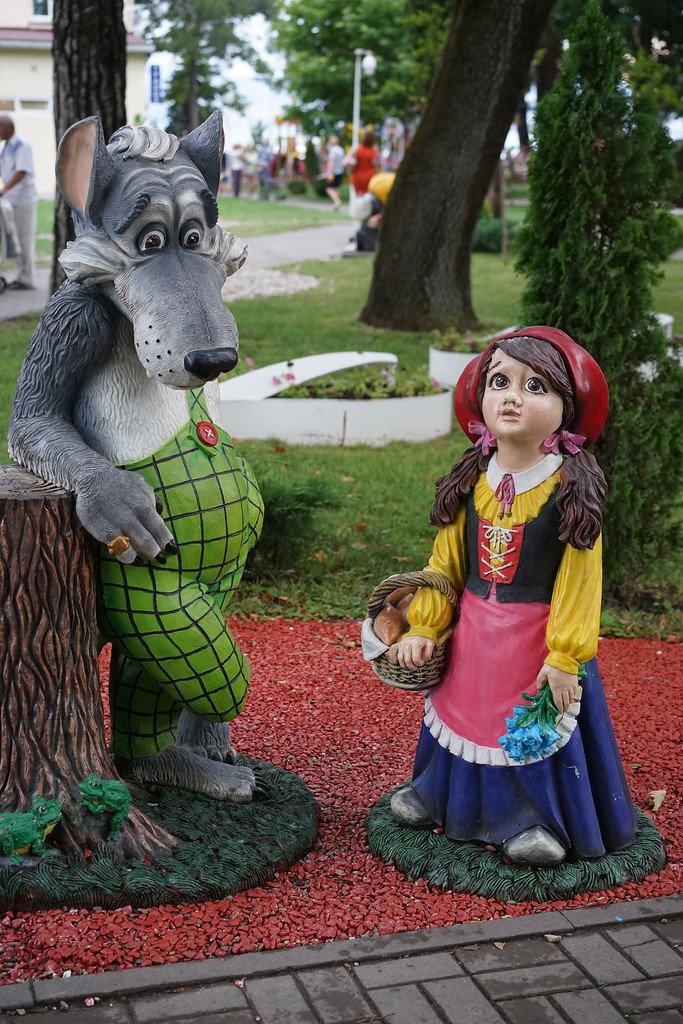 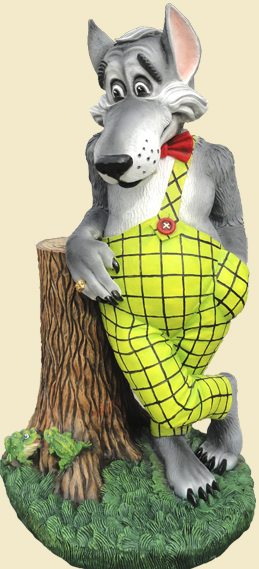 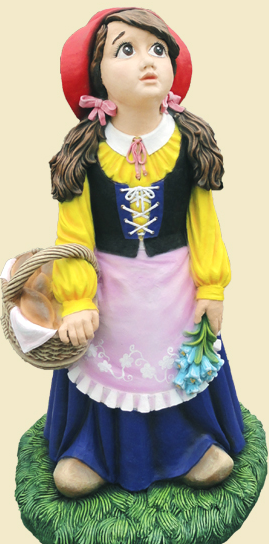 12
ИНФОРМАЦИЯ ОБ ИСТОЧНИКАХ ФИНАНСИРОВАНИЯ ОБЪЕКТА
13
ОЖИДАЕМЫЕ СОЦИАЛЬНО-ЭКОНОМИЧЕСКИЕ ЭФФЕКТЫ ОТ РЕАЛИЗАЦИИ   ПРОЕКТА
Создание  объекта с развивающей предметно-пространственной средой, для осуществления культурно-досуговой деятельности  и  занятиями различными видами спорта на природе.
Организация досуга детей дошкольного и младшего школьного возраста, развития и совершенствования физических качеств детей, привитие интереса к здоровому образу жизни и спорту.
Организация  процесса  формирования у детей развитого эстетического воспитания в сознании, с целью развития  способностей видеть красоту окружающего мира.
 Проведение интересного и  захватывающего  процесса  семейных  фотосессий, а также селфи , популярность которых  связана  с бумом социальных медиа и мобильных технологий.
14
ГОРОДСКАЯ СРЕДА
www.gorsreda86.ugraces.ru
#ЖКХменяется
#Городаменяются